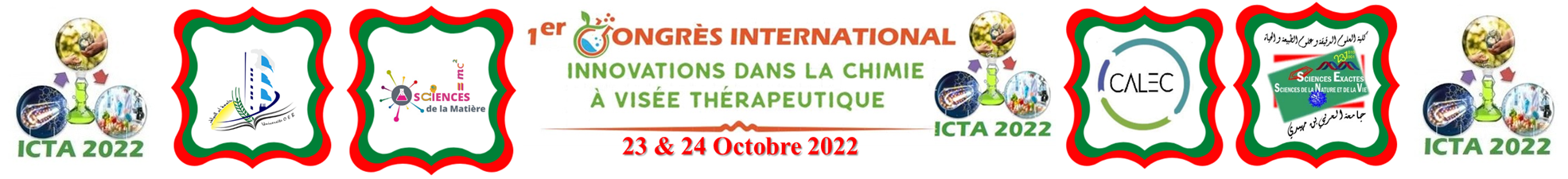 Code du poster (Tn.CAN°NOM Prénom): Titre de la communication
Logo Université
Logo du  Laboratoire
Auteurs 
Affiliation
INTRODUCTION
90%
Texte : justifié, interligne simple, Times new roman (24).
1
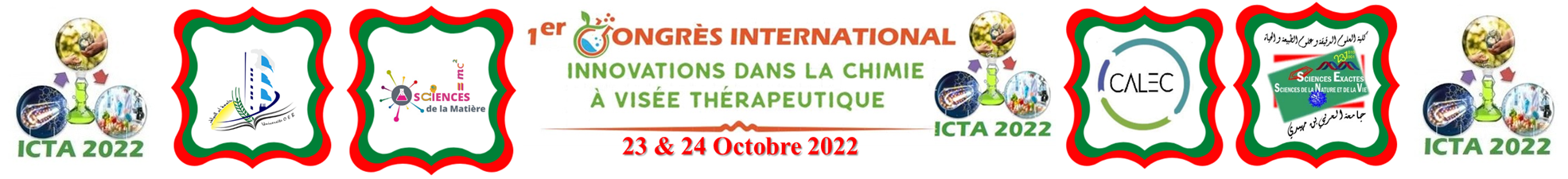 MATÉRIEL ET MÉTHODES
Texte : justifié, interligne simple, Times new roman (24).
2
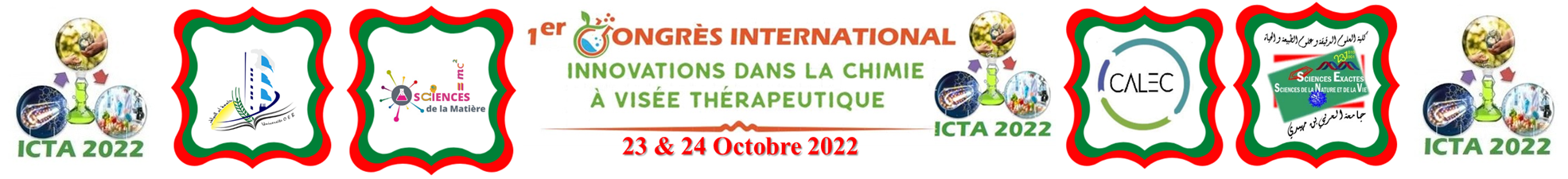 RÉSULTATS
Texte : justifié, interligne simple, Times new roman (24).
3
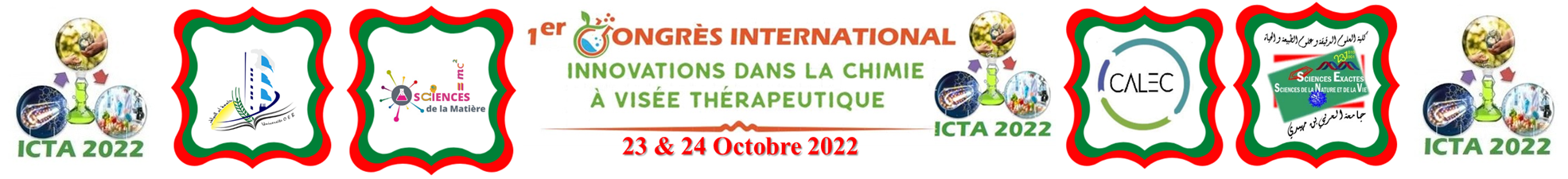 CONCLUSION
Texte : justifié, interligne simple, Times new roman (24).
4